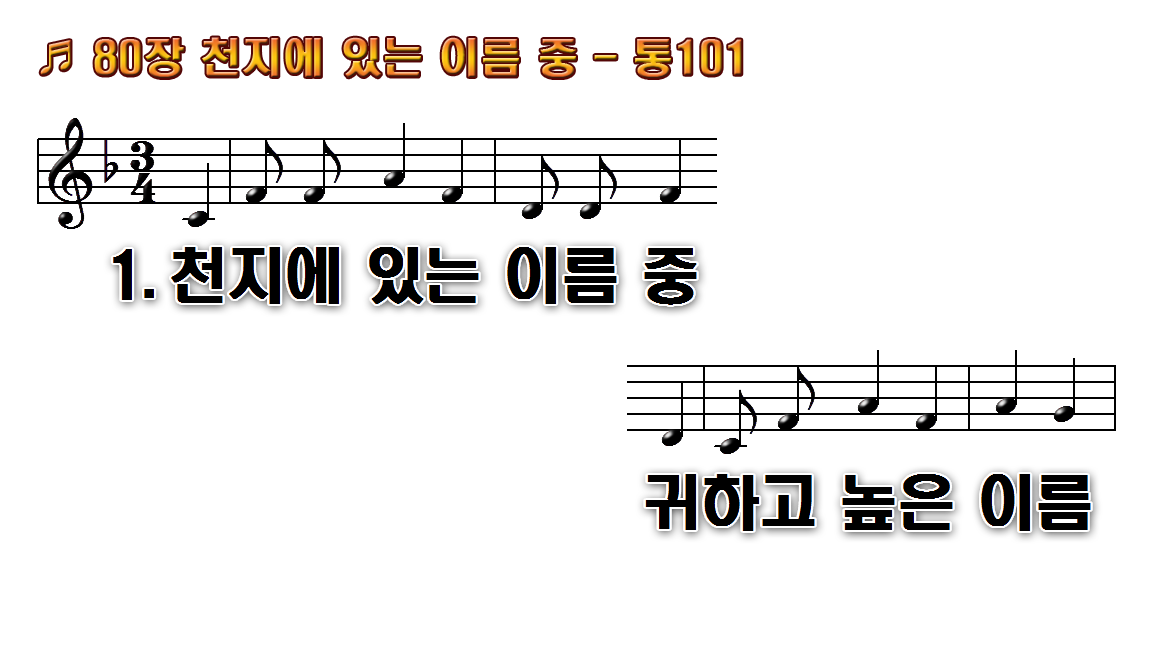 1.천지에 있는 이름 중
2.주 십자가에 달릴 때
3.지금도 살아 계셔서
4.주 예수께서 영원히
후.주 앞에 내가 엎드려
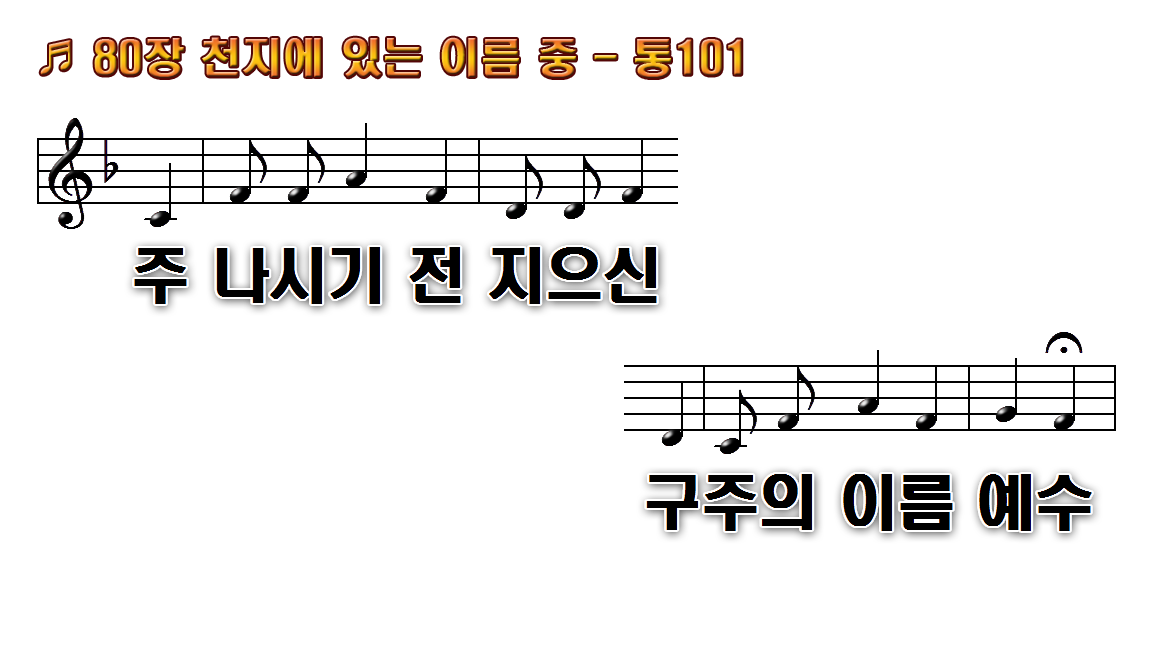 1.천지에 있는 이름 중
2.주 십자가에 달릴 때
3.지금도 살아 계셔서
4.주 예수께서 영원히
후.주 앞에 내가 엎드려
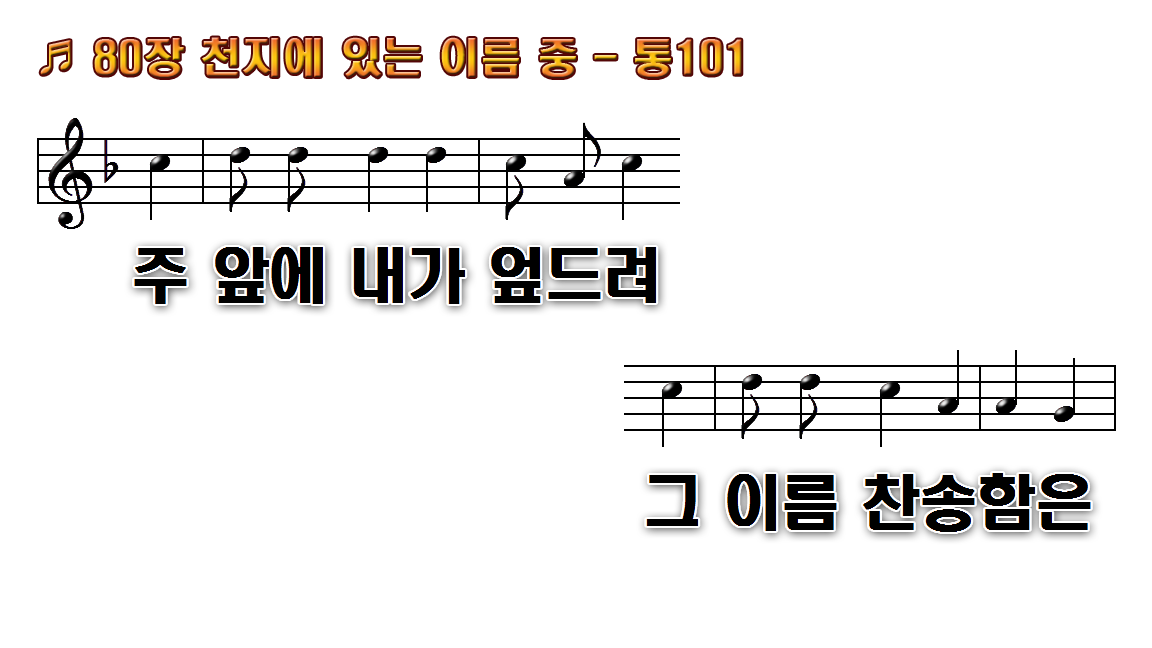 1.천지에 있는 이름 중
2.주 십자가에 달릴 때
3.지금도 살아 계셔서
4.주 예수께서 영원히
후.주 앞에 내가 엎드려
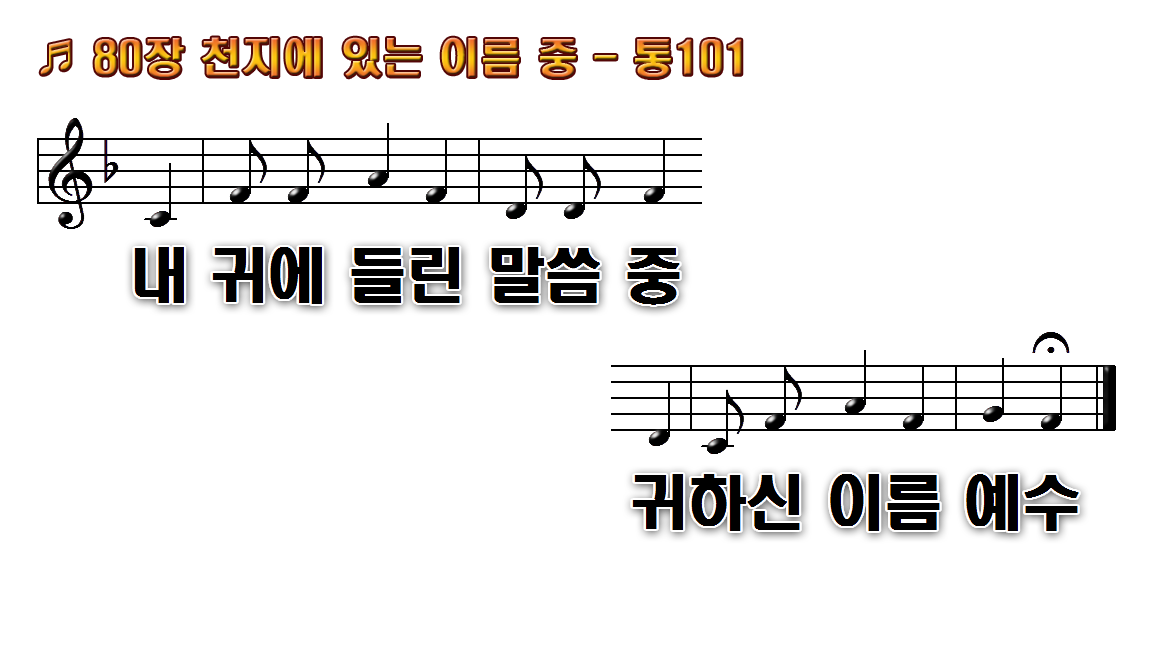 1.천지에 있는 이름 중
2.주 십자가에 달릴 때
3.지금도 살아 계셔서
4.주 예수께서 영원히
후.주 앞에 내가 엎드려
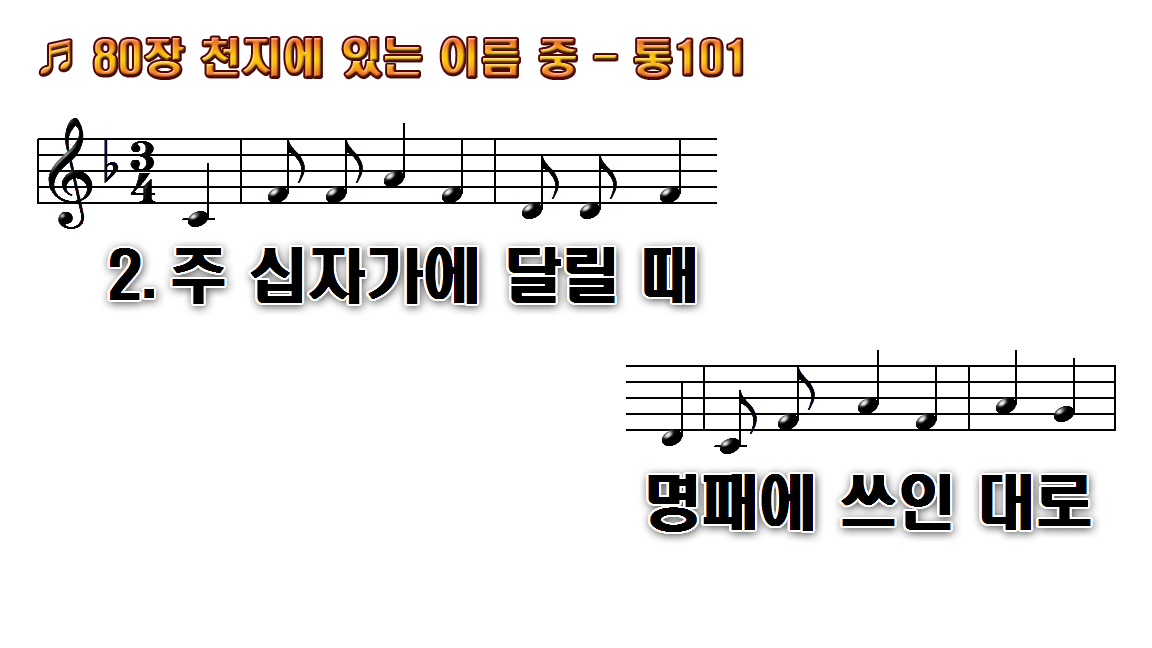 1.천지에 있는 이름 중
2.주 십자가에 달릴 때
3.지금도 살아 계셔서
4.주 예수께서 영원히
후.주 앞에 내가 엎드려
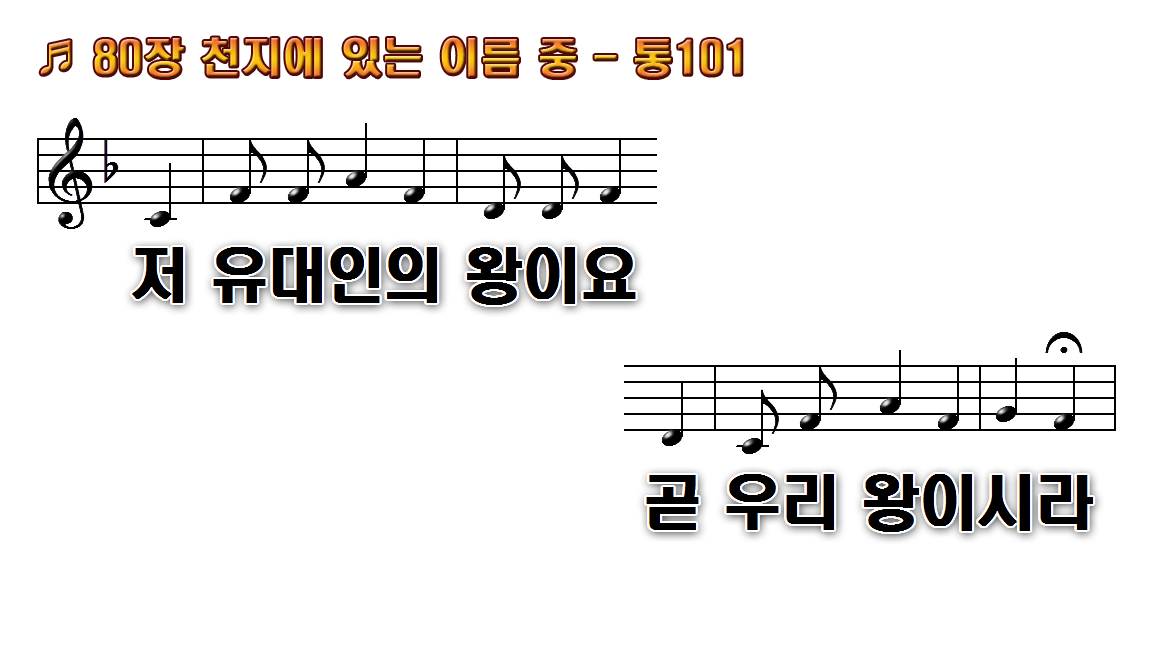 1.천지에 있는 이름 중
2.주 십자가에 달릴 때
3.지금도 살아 계셔서
4.주 예수께서 영원히
후.주 앞에 내가 엎드려
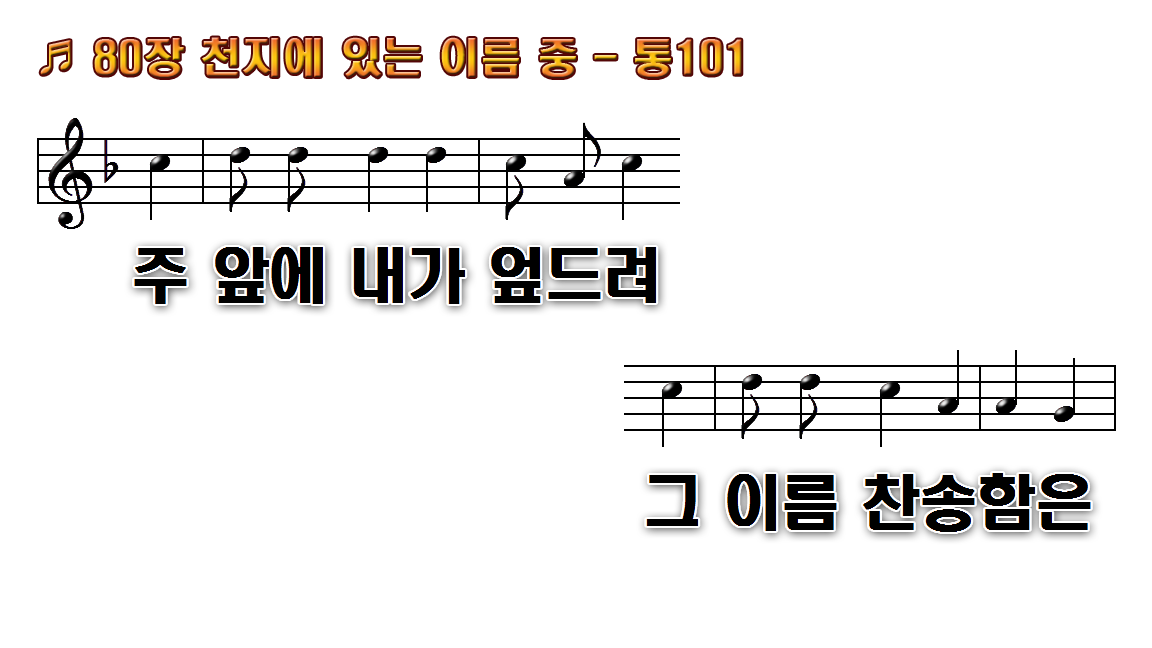 1.천지에 있는 이름 중
2.주 십자가에 달릴 때
3.지금도 살아 계셔서
4.주 예수께서 영원히
후.주 앞에 내가 엎드려
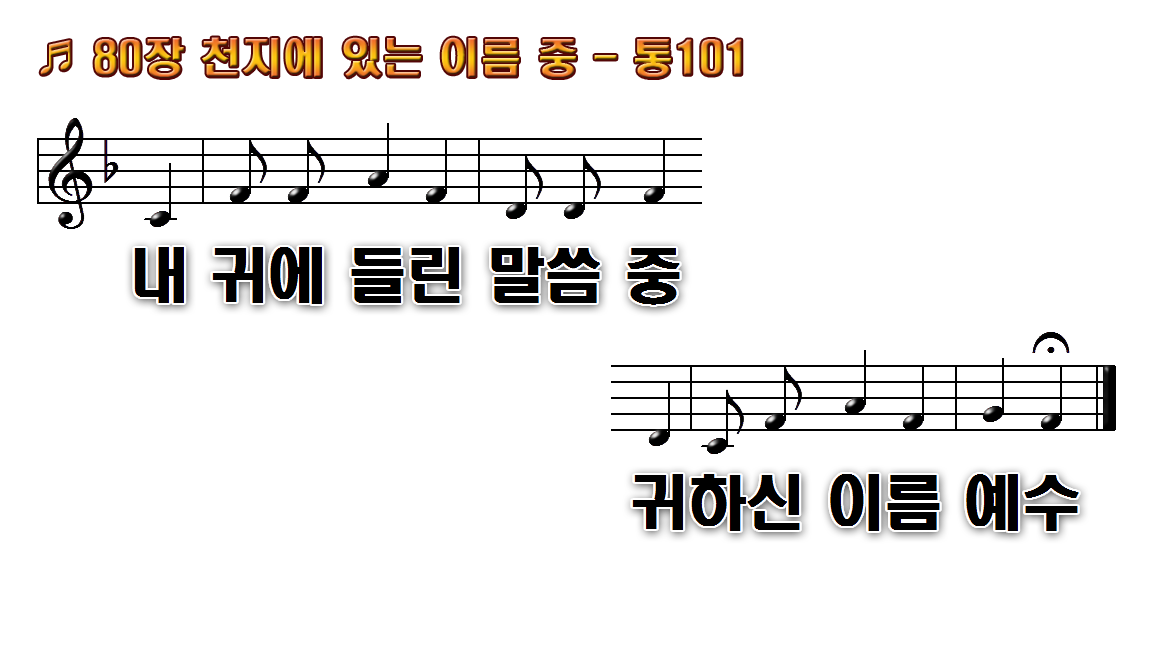 1.천지에 있는 이름 중
2.주 십자가에 달릴 때
3.지금도 살아 계셔서
4.주 예수께서 영원히
후.주 앞에 내가 엎드려
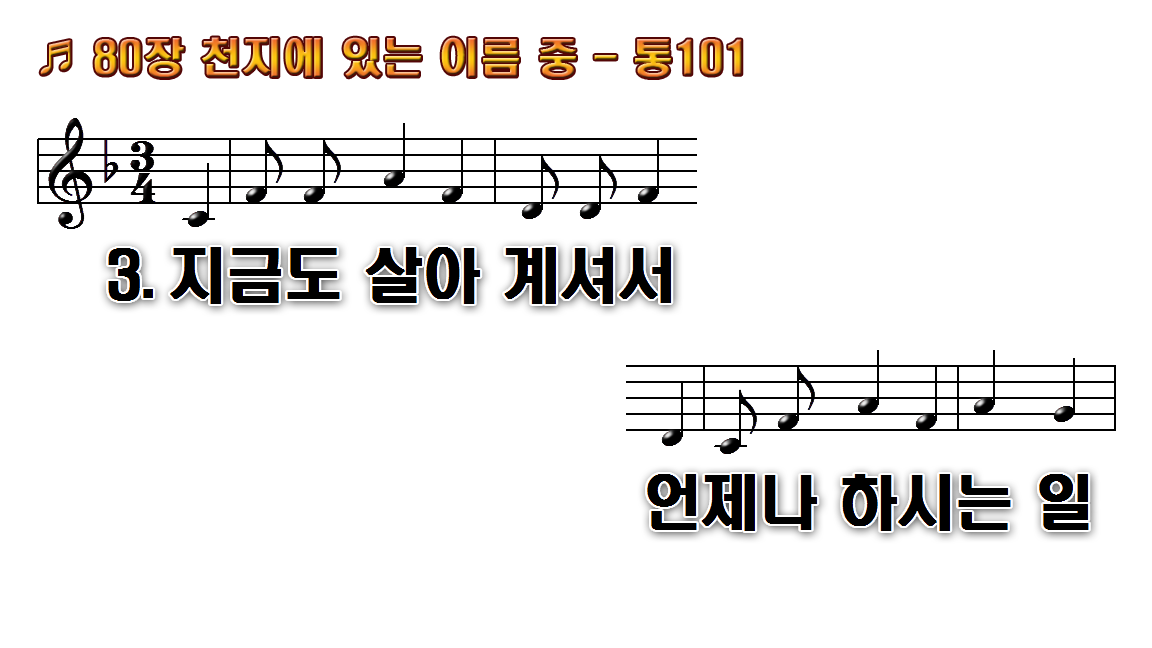 1.천지에 있는 이름 중
2.주 십자가에 달릴 때
3.지금도 살아 계셔서
4.주 예수께서 영원히
후.주 앞에 내가 엎드려
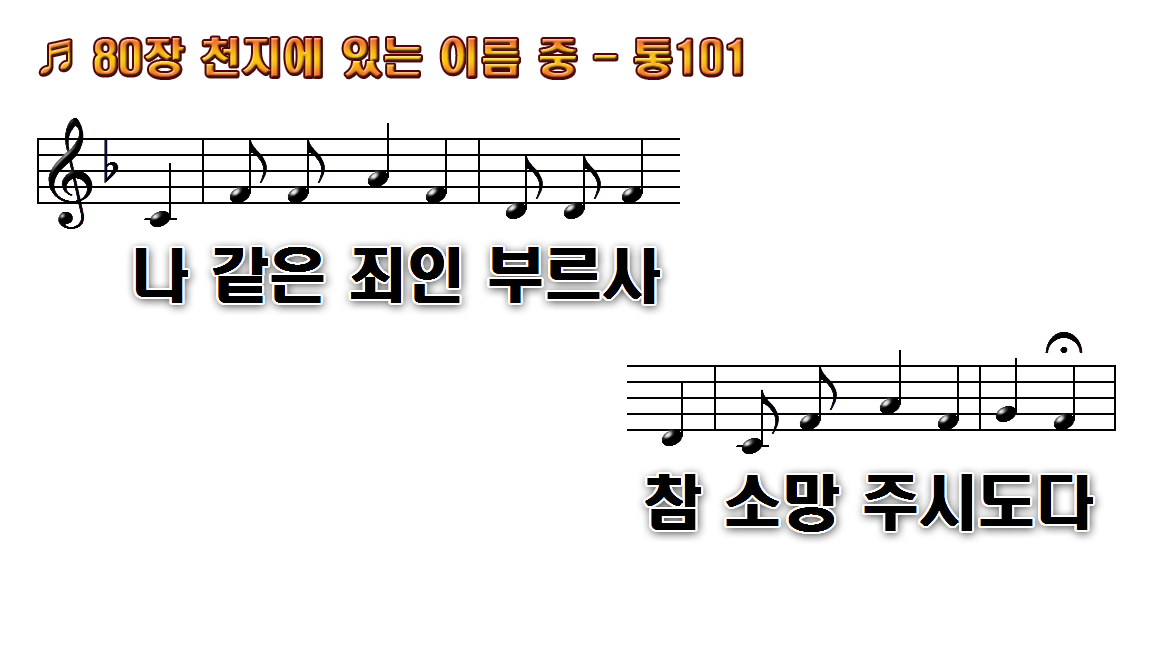 1.천지에 있는 이름 중
2.주 십자가에 달릴 때
3.지금도 살아 계셔서
4.주 예수께서 영원히
후.주 앞에 내가 엎드려
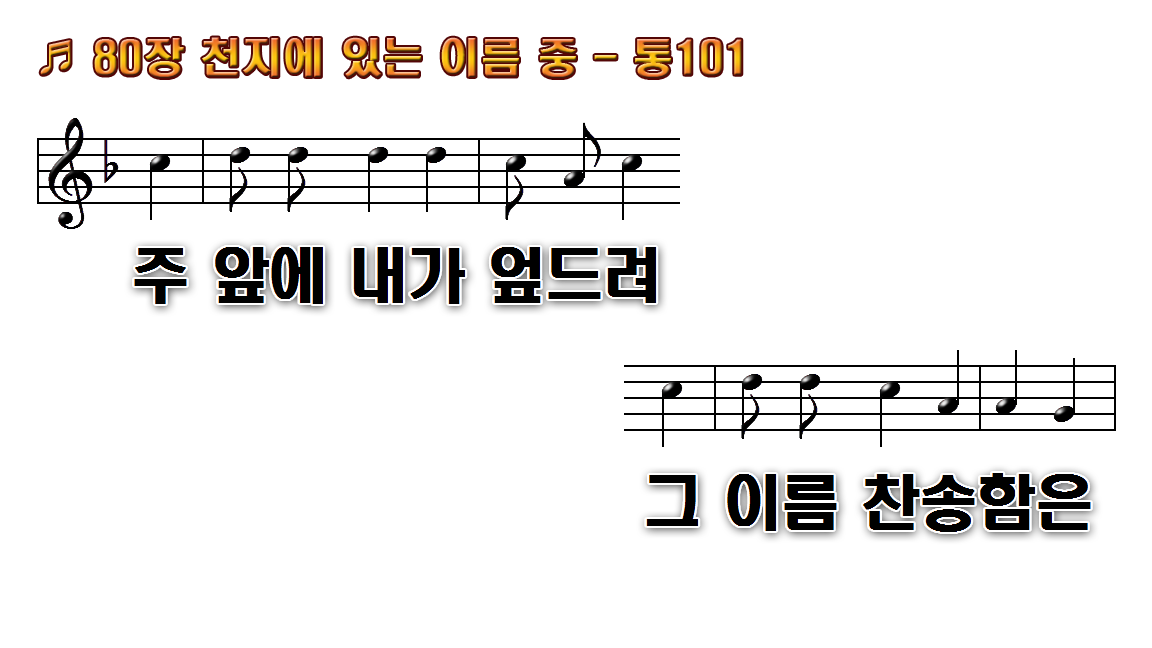 1.천지에 있는 이름 중
2.주 십자가에 달릴 때
3.지금도 살아 계셔서
4.주 예수께서 영원히
후.주 앞에 내가 엎드려
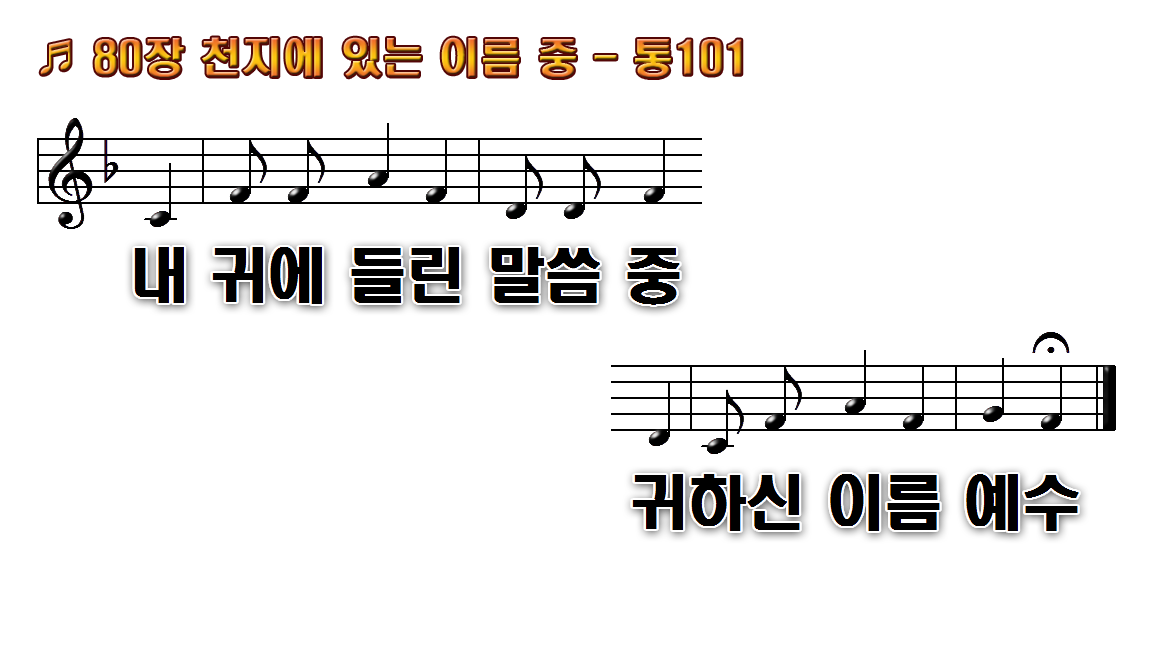 1.천지에 있는 이름 중
2.주 십자가에 달릴 때
3.지금도 살아 계셔서
4.주 예수께서 영원히
후.주 앞에 내가 엎드려
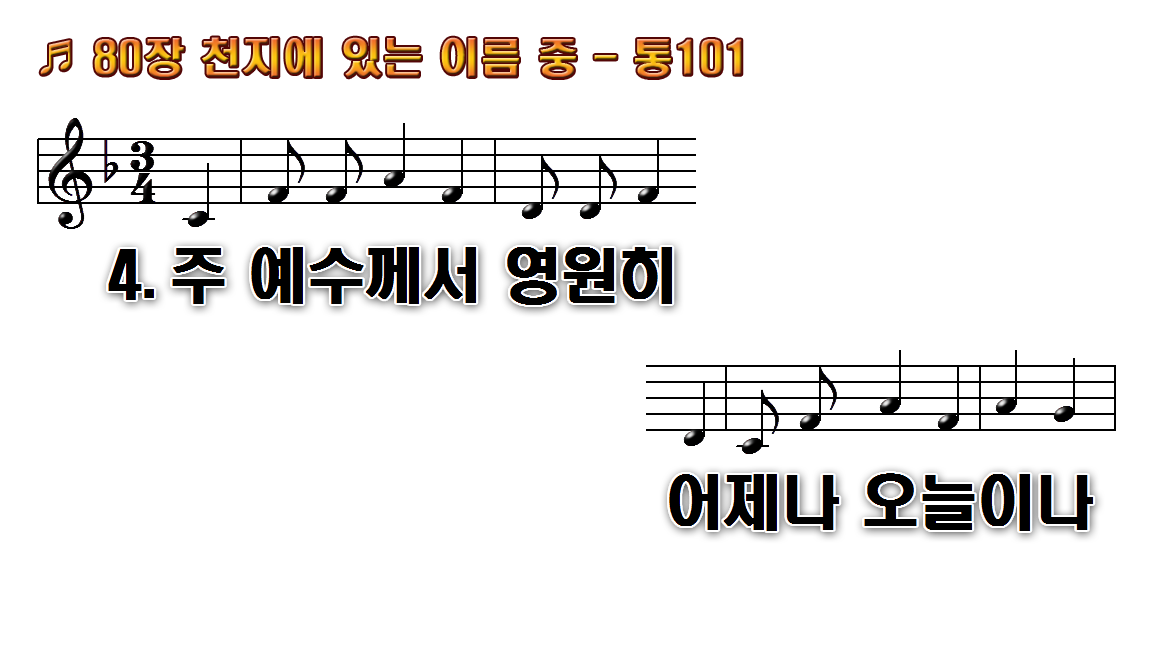 1.천지에 있는 이름 중
2.주 십자가에 달릴 때
3.지금도 살아 계셔서
4.주 예수께서 영원히
후.주 앞에 내가 엎드려
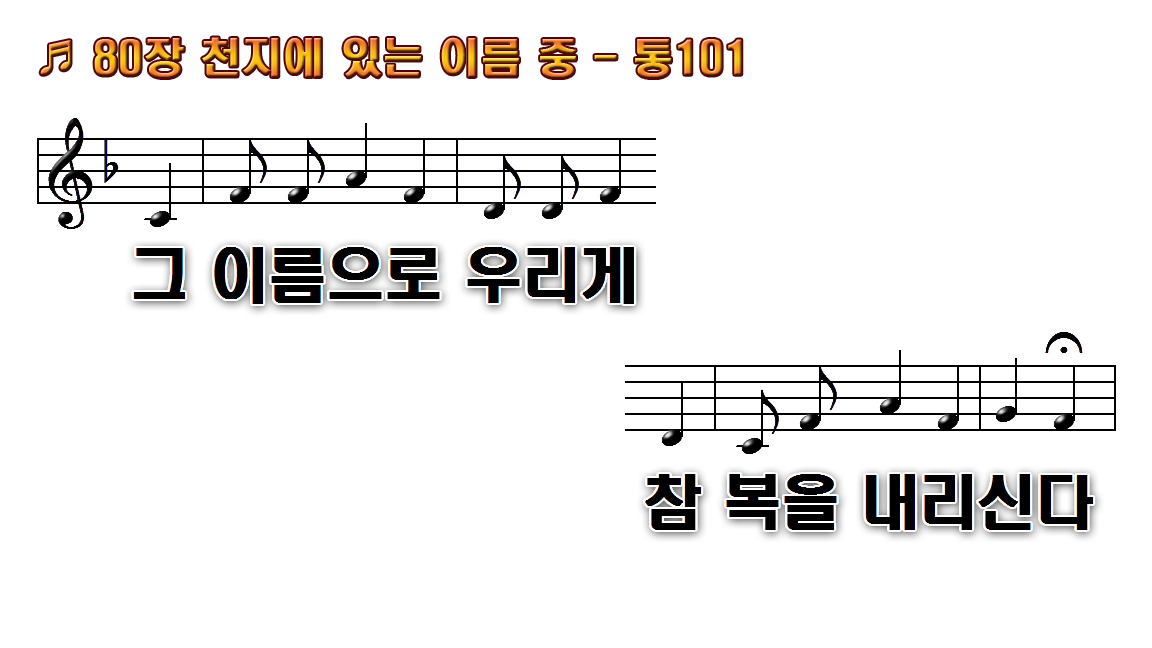 1.천지에 있는 이름 중
2.주 십자가에 달릴 때
3.지금도 살아 계셔서
4.주 예수께서 영원히
후.주 앞에 내가 엎드려
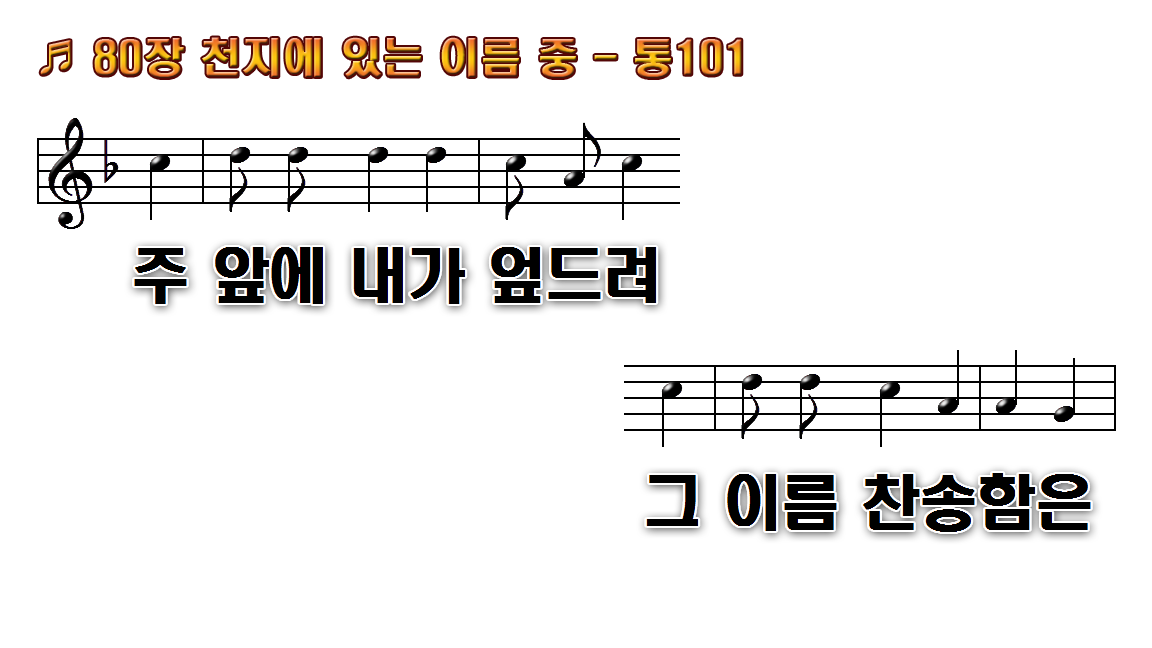 1.천지에 있는 이름 중
2.주 십자가에 달릴 때
3.지금도 살아 계셔서
4.주 예수께서 영원히
후.주 앞에 내가 엎드려
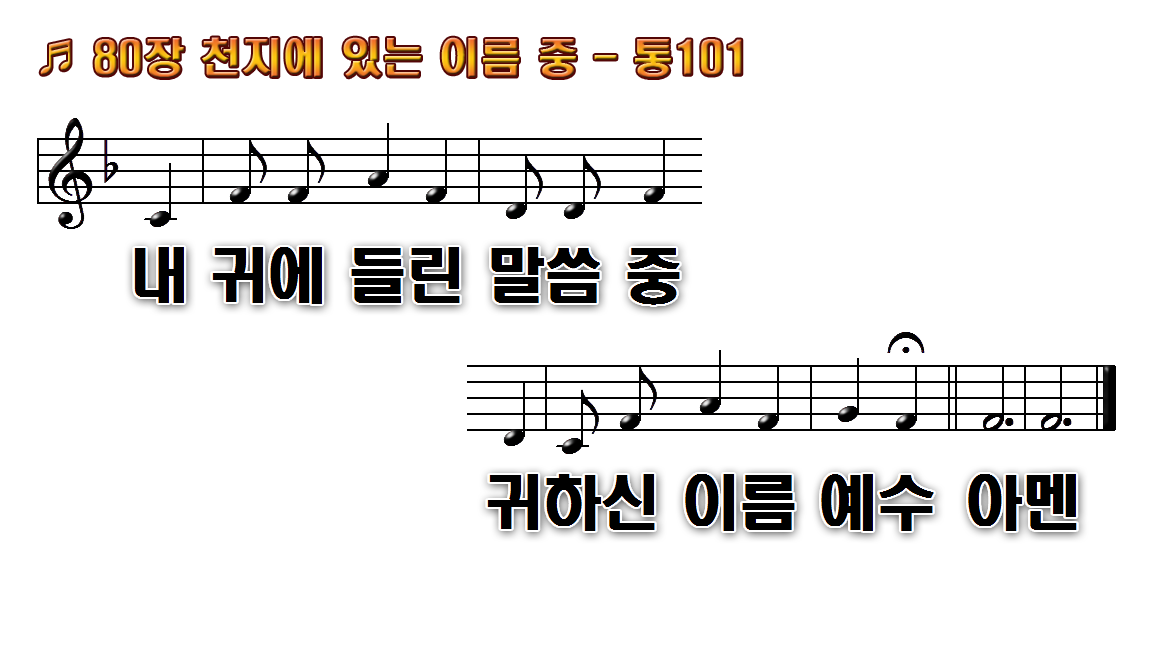 1.천지에 있는 이름 중
2.주 십자가에 달릴 때
3.지금도 살아 계셔서
4.주 예수께서 영원히
후.주 앞에 내가 엎드려
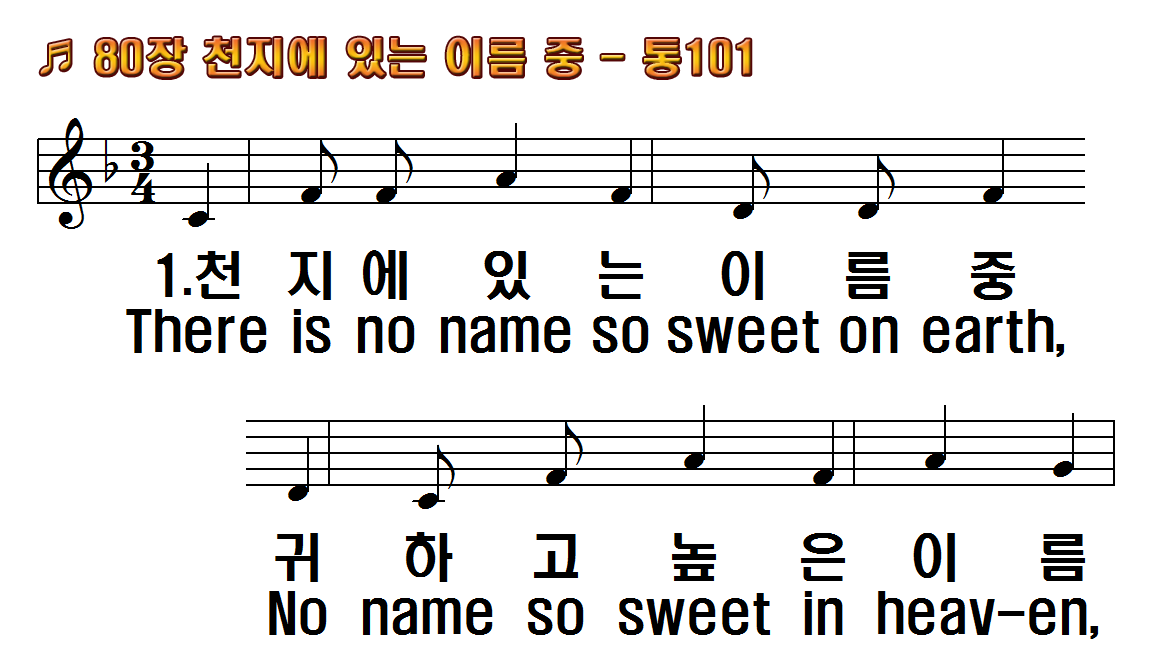 1.천지에 있는 이름 중
2.주 십자가에 달릴 때
3.지금도 살아계셔서
4.주 예수께서 영원히
후.주 앞에 내가 엎드려
1.There is no name so
2.And, when he hung
3.So now, upon His
4.O Jesus, by that
R.We love to sing of
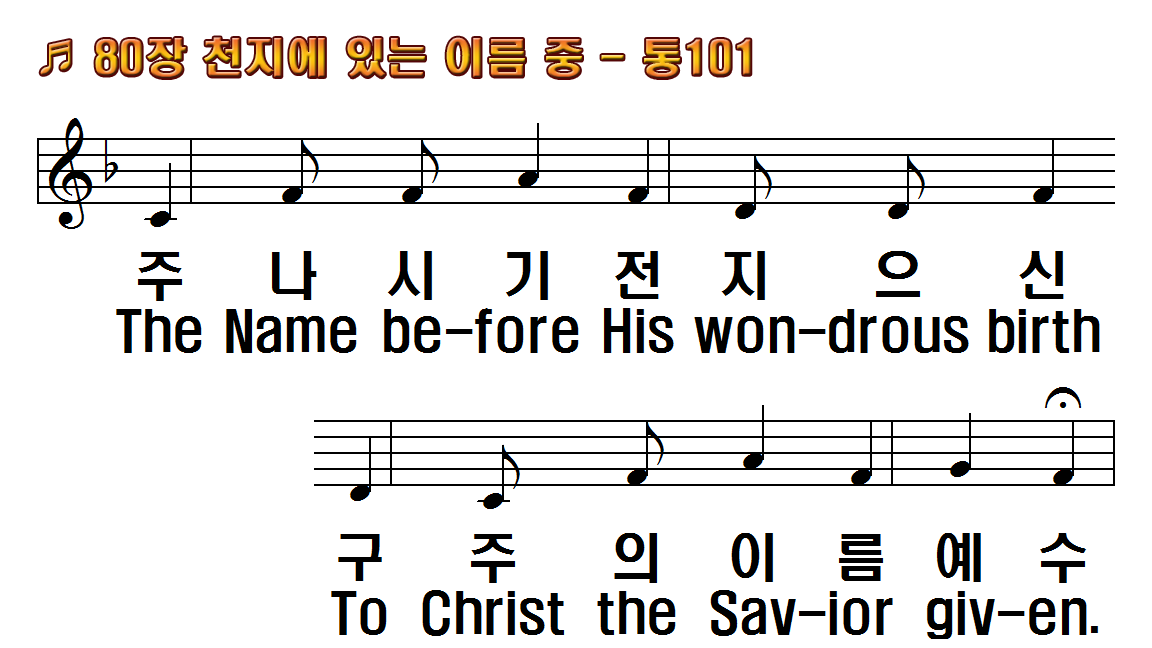 1.천지에 있는 이름 중
2.주 십자가에 달릴 때
3.지금도 살아계셔서
4.주 예수께서 영원히
후.주 앞에 내가 엎드려
1.There is no name so
2.And, when he hung
3.So now, upon His
4.O Jesus, by that
R.We love to sing of
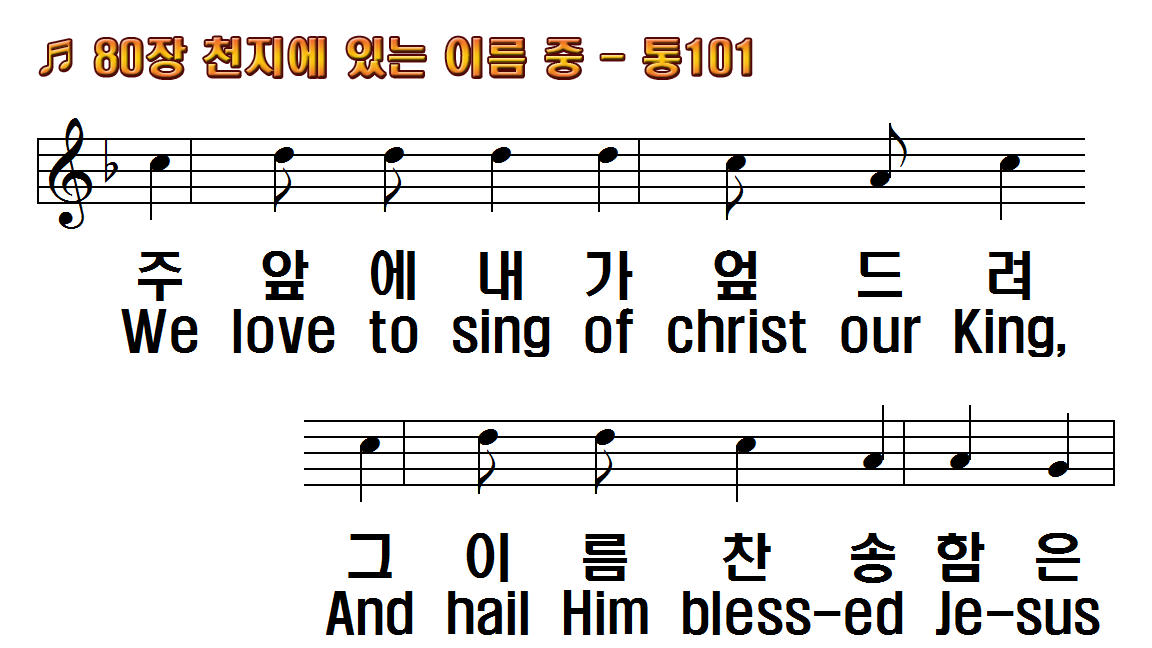 1.천지에 있는 이름 중
2.주 십자가에 달릴 때
3.지금도 살아계셔서
4.주 예수께서 영원히
후.주 앞에 내가 엎드려
1.There is no name so
2.And, when he hung
3.So now, upon His
4.O Jesus, by that
R.We love to sing of
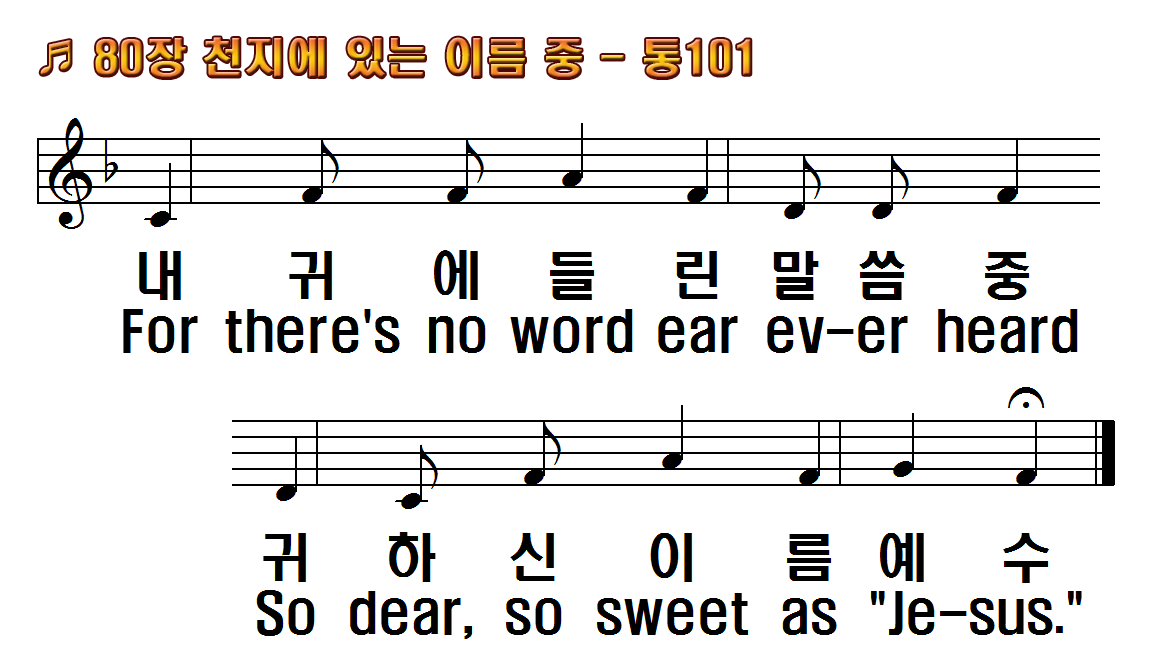 1.천지에 있는 이름 중
2.주 십자가에 달릴 때
3.지금도 살아계셔서
4.주 예수께서 영원히
후.주 앞에 내가 엎드려
1.There is no name so
2.And, when he hung
3.So now, upon His
4.O Jesus, by that
R.We love to sing of
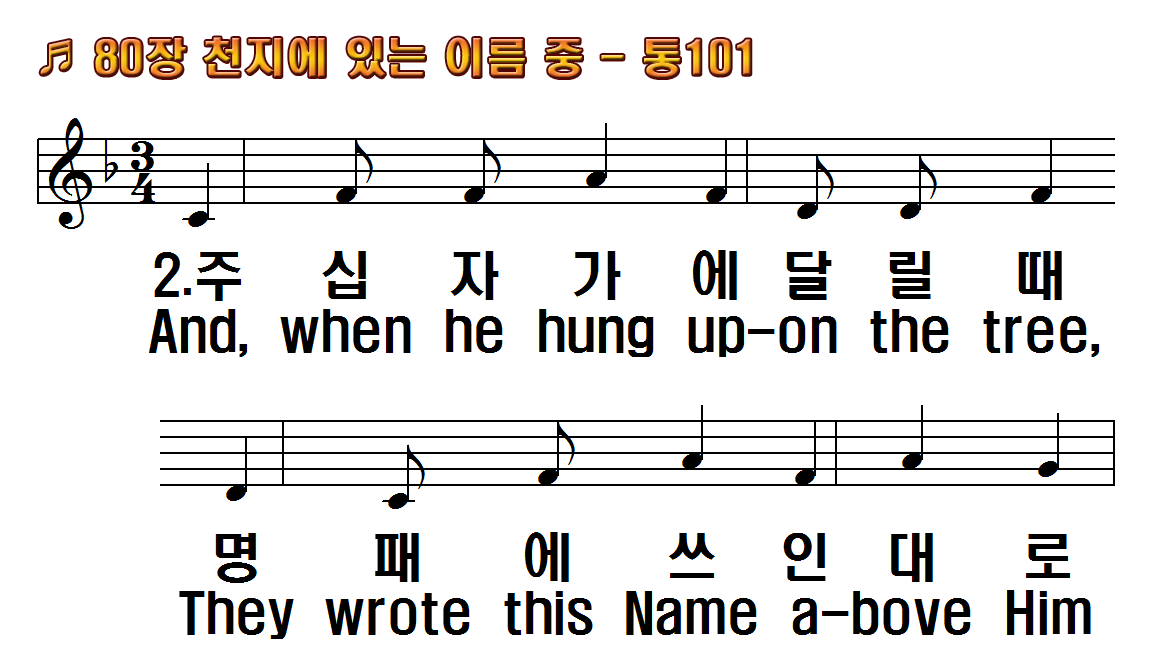 1.천지에 있는 이름 중
2.주 십자가에 달릴 때
3.지금도 살아계셔서
4.주 예수께서 영원히
후.주 앞에 내가 엎드려
1.There is no name so
2.And, when he hung
3.So now, upon His
4.O Jesus, by that
R.We love to sing of
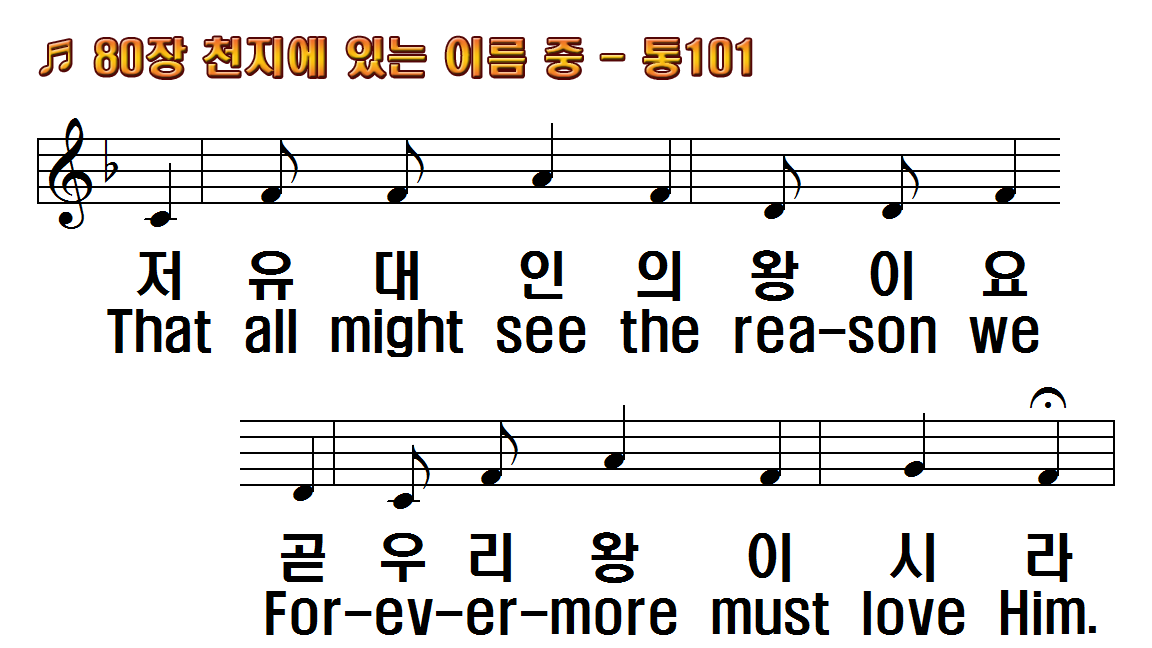 1.천지에 있는 이름 중
2.주 십자가에 달릴 때
3.지금도 살아계셔서
4.주 예수께서 영원히
후.주 앞에 내가 엎드려
1.There is no name so
2.And, when he hung
3.So now, upon His
4.O Jesus, by that
R.We love to sing of
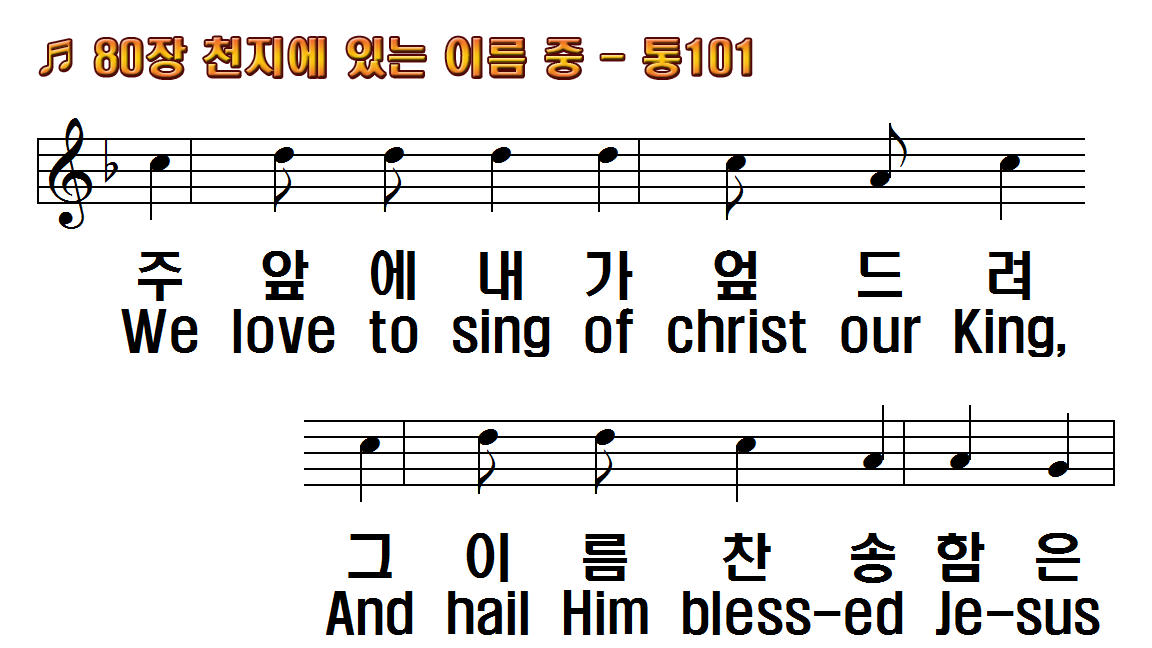 1.천지에 있는 이름 중
2.주 십자가에 달릴 때
3.지금도 살아계셔서
4.주 예수께서 영원히
후.주 앞에 내가 엎드려
1.There is no name so
2.And, when he hung
3.So now, upon His
4.O Jesus, by that
R.We love to sing of
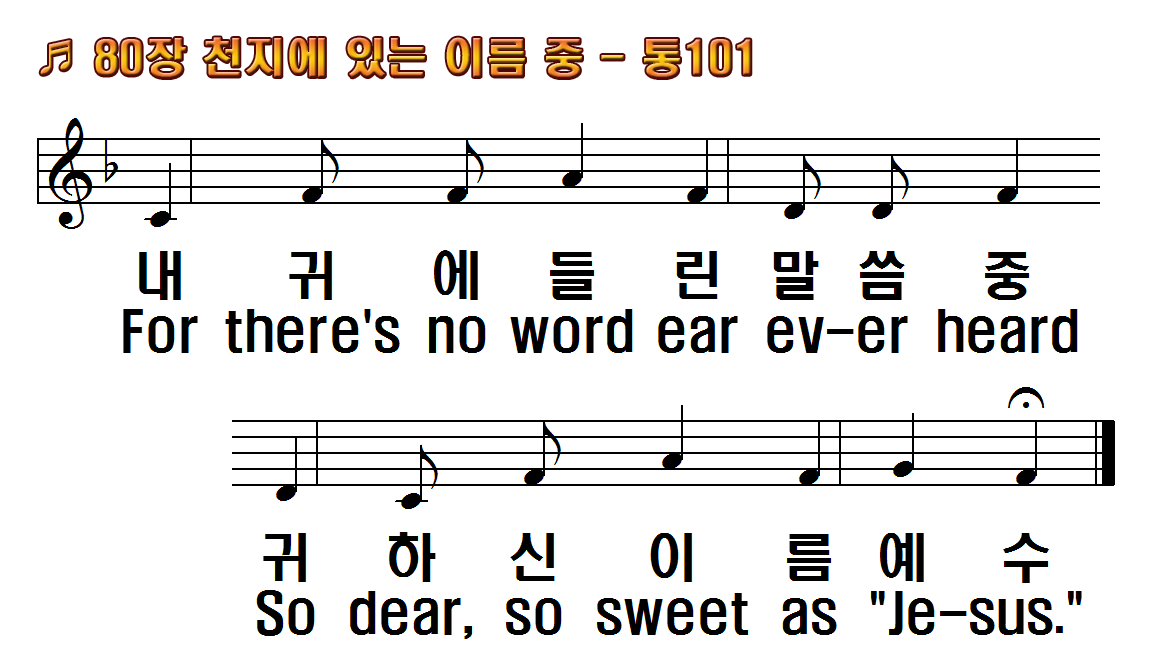 1.천지에 있는 이름 중
2.주 십자가에 달릴 때
3.지금도 살아계셔서
4.주 예수께서 영원히
후.주 앞에 내가 엎드려
1.There is no name so
2.And, when he hung
3.So now, upon His
4.O Jesus, by that
R.We love to sing of
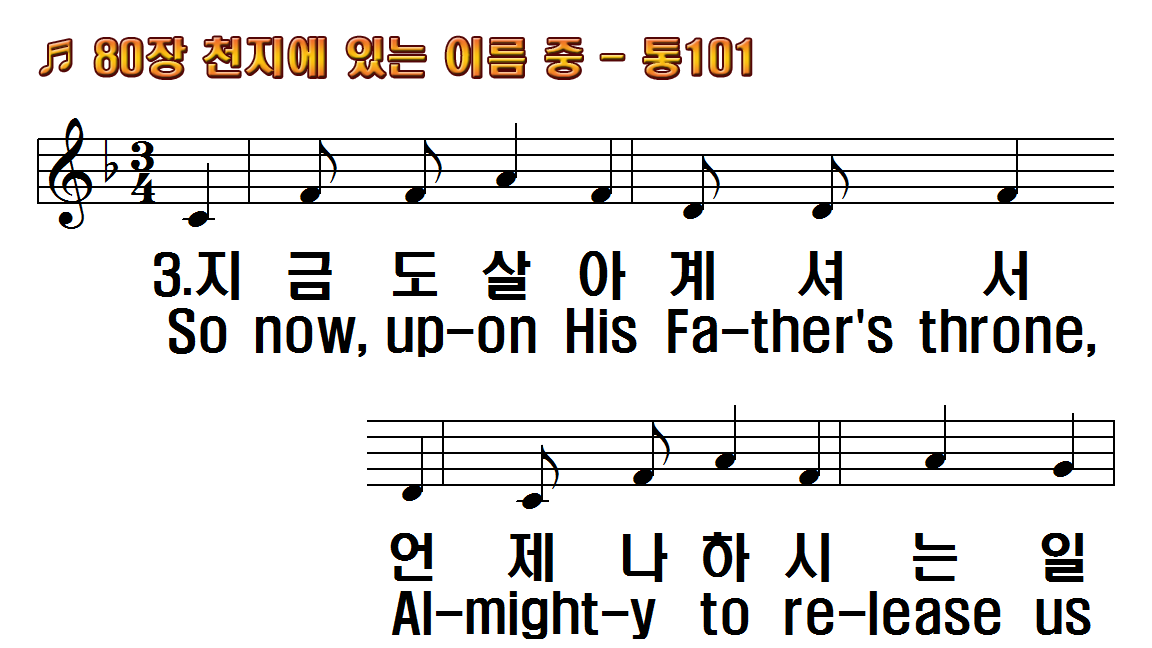 1.천지에 있는 이름 중
2.주 십자가에 달릴 때
3.지금도 살아계셔서
4.주 예수께서 영원히
후.주 앞에 내가 엎드려
1.There is no name so
2.And, when he hung
3.So now, upon His
4.O Jesus, by that
R.We love to sing of
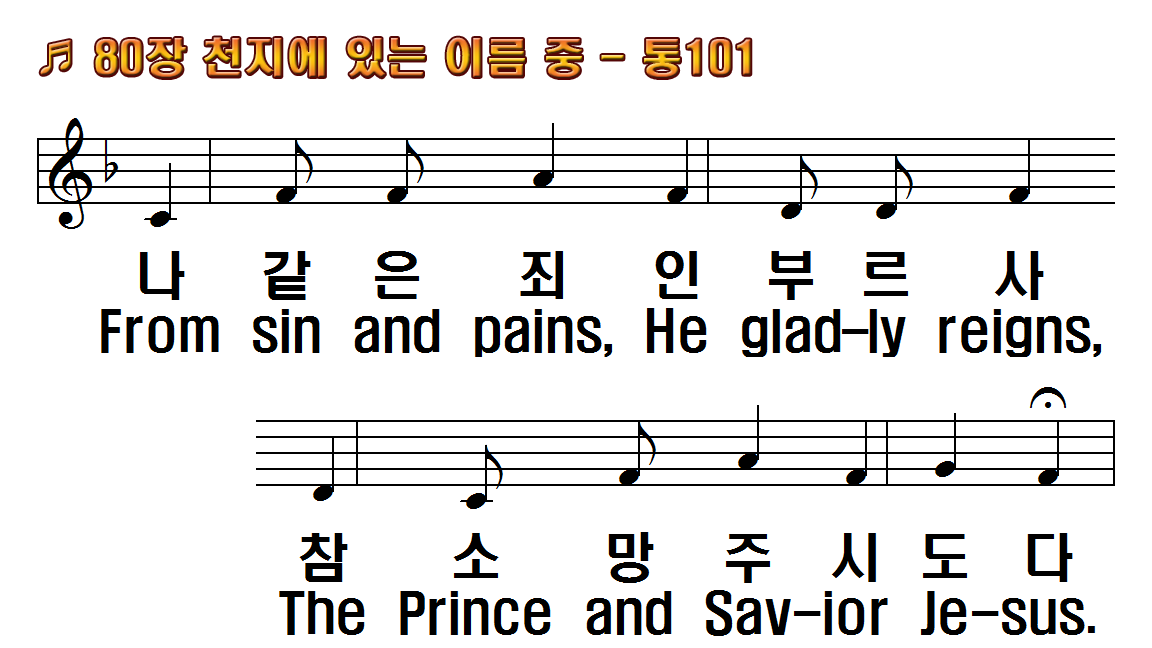 1.천지에 있는 이름 중
2.주 십자가에 달릴 때
3.지금도 살아계셔서
4.주 예수께서 영원히
후.주 앞에 내가 엎드려
1.There is no name so
2.And, when he hung
3.So now, upon His
4.O Jesus, by that
R.We love to sing of
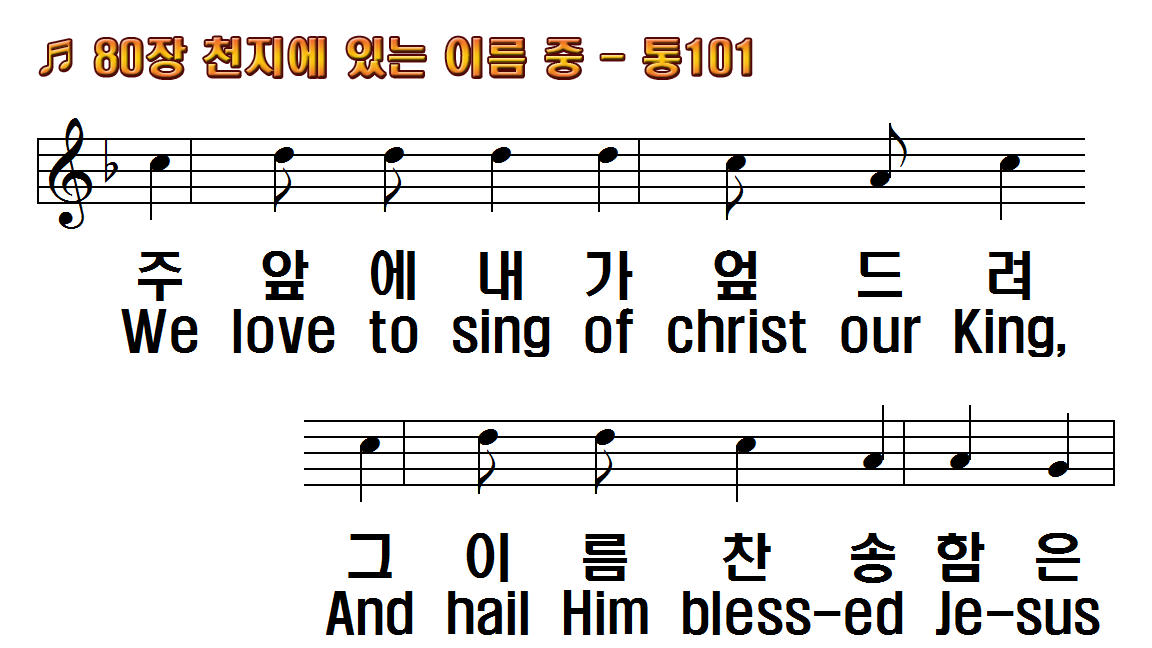 1.천지에 있는 이름 중
2.주 십자가에 달릴 때
3.지금도 살아계셔서
4.주 예수께서 영원히
후.주 앞에 내가 엎드려
1.There is no name so
2.And, when he hung
3.So now, upon His
4.O Jesus, by that
R.We love to sing of
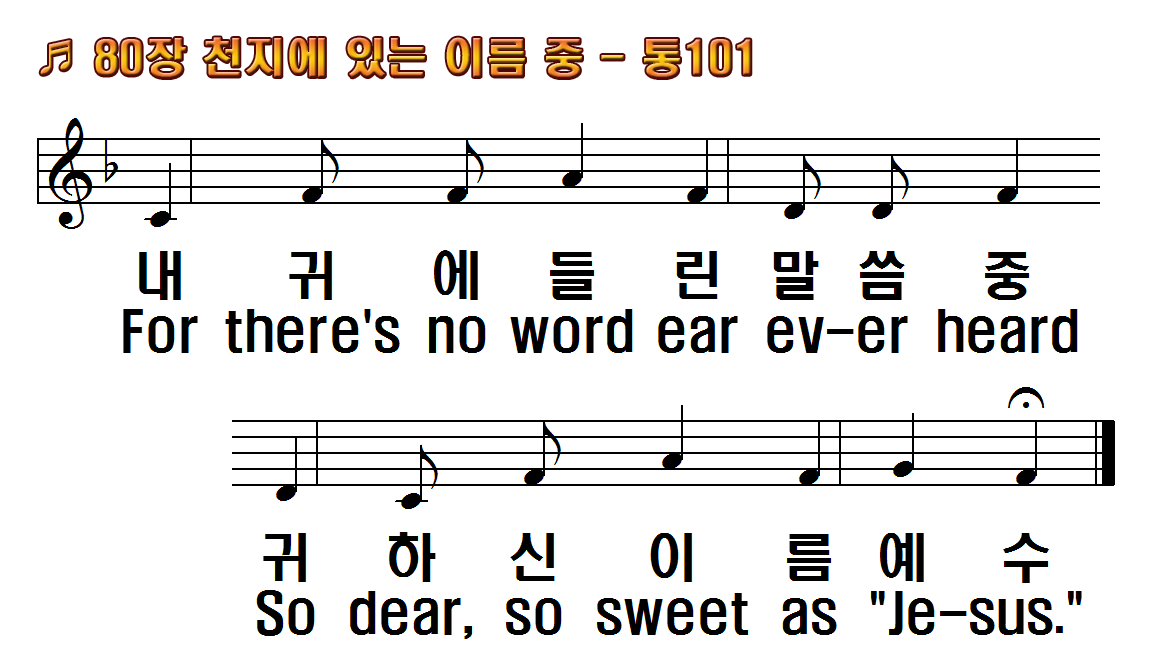 1.천지에 있는 이름 중
2.주 십자가에 달릴 때
3.지금도 살아계셔서
4.주 예수께서 영원히
후.주 앞에 내가 엎드려
1.There is no name so
2.And, when he hung
3.So now, upon His
4.O Jesus, by that
R.We love to sing of
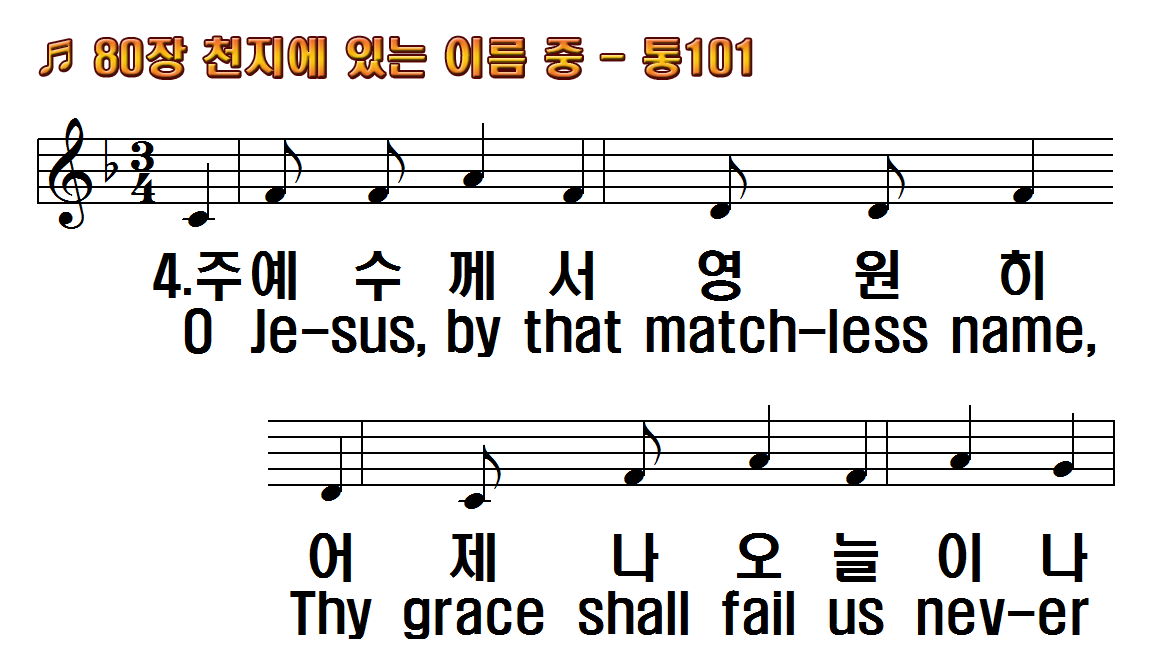 1.천지에 있는 이름 중
2.주 십자가에 달릴 때
3.지금도 살아계셔서
4.주 예수께서 영원히
후.주 앞에 내가 엎드려
1.There is no name so
2.And, when he hung
3.So now, upon His
4.O Jesus, by that
R.We love to sing of
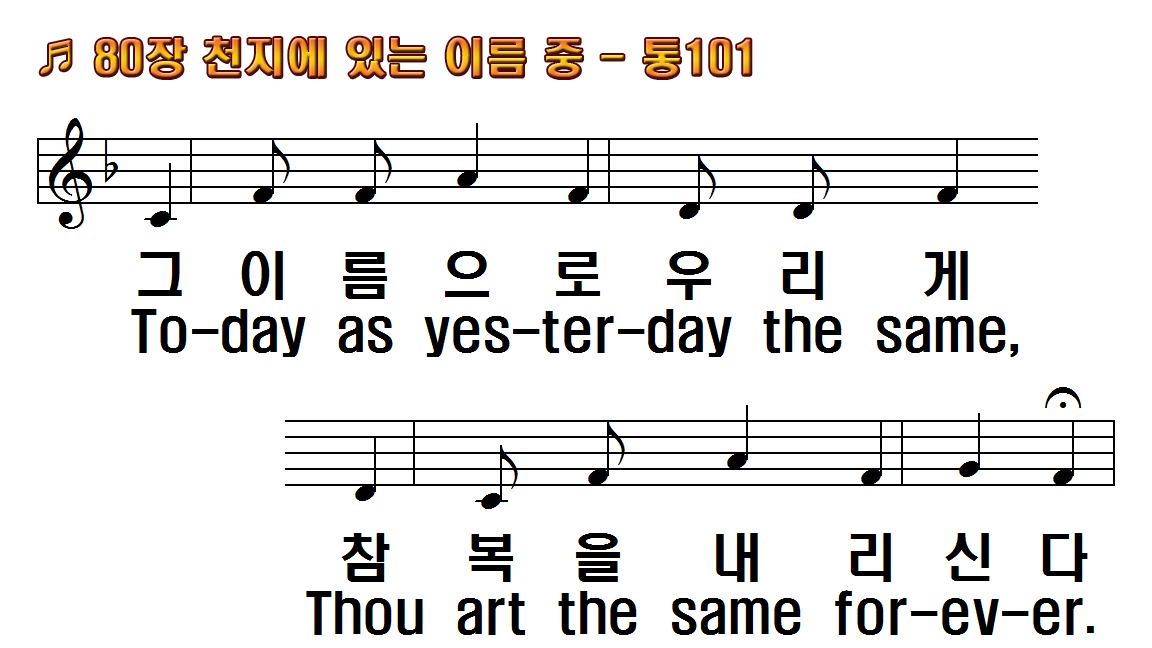 1.천지에 있는 이름 중
2.주 십자가에 달릴 때
3.지금도 살아계셔서
4.주 예수께서 영원히
후.주 앞에 내가 엎드려
1.There is no name so
2.And, when he hung
3.So now, upon His
4.O Jesus, by that
R.We love to sing of
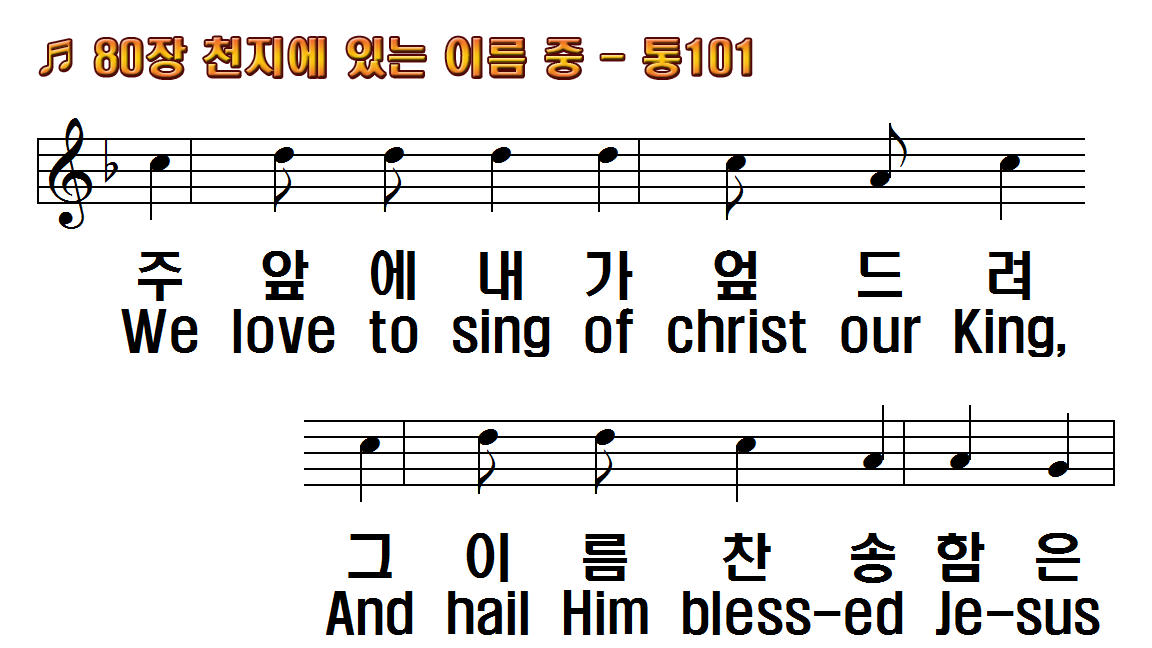 1.천지에 있는 이름 중
2.주 십자가에 달릴 때
3.지금도 살아계셔서
4.주 예수께서 영원히
후.주 앞에 내가 엎드려
1.There is no name so
2.And, when he hung
3.So now, upon His
4.O Jesus, by that
R.We love to sing of
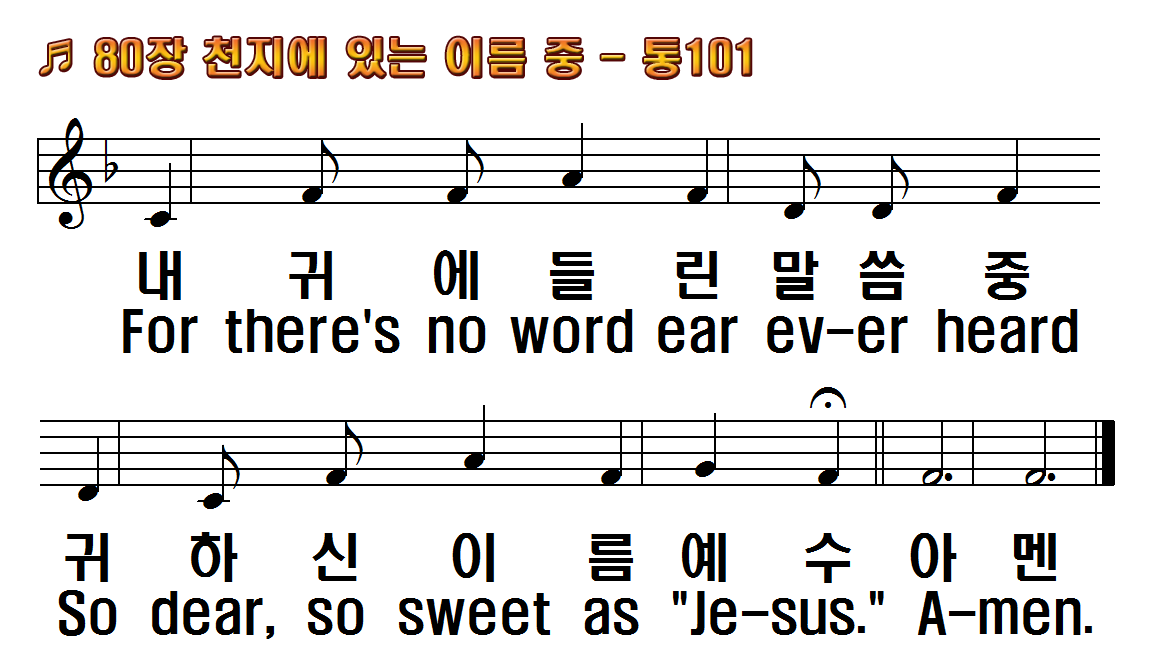 1.천지에 있는 이름 중
2.주 십자가에 달릴 때
3.지금도 살아계셔서
4.주 예수께서 영원히
후.주 앞에 내가 엎드려
1.There is no name so
2.And, when he hung
3.So now, upon His
4.O Jesus, by that
R.We love to sing of